多元文化社會
Culturally Diverse Society
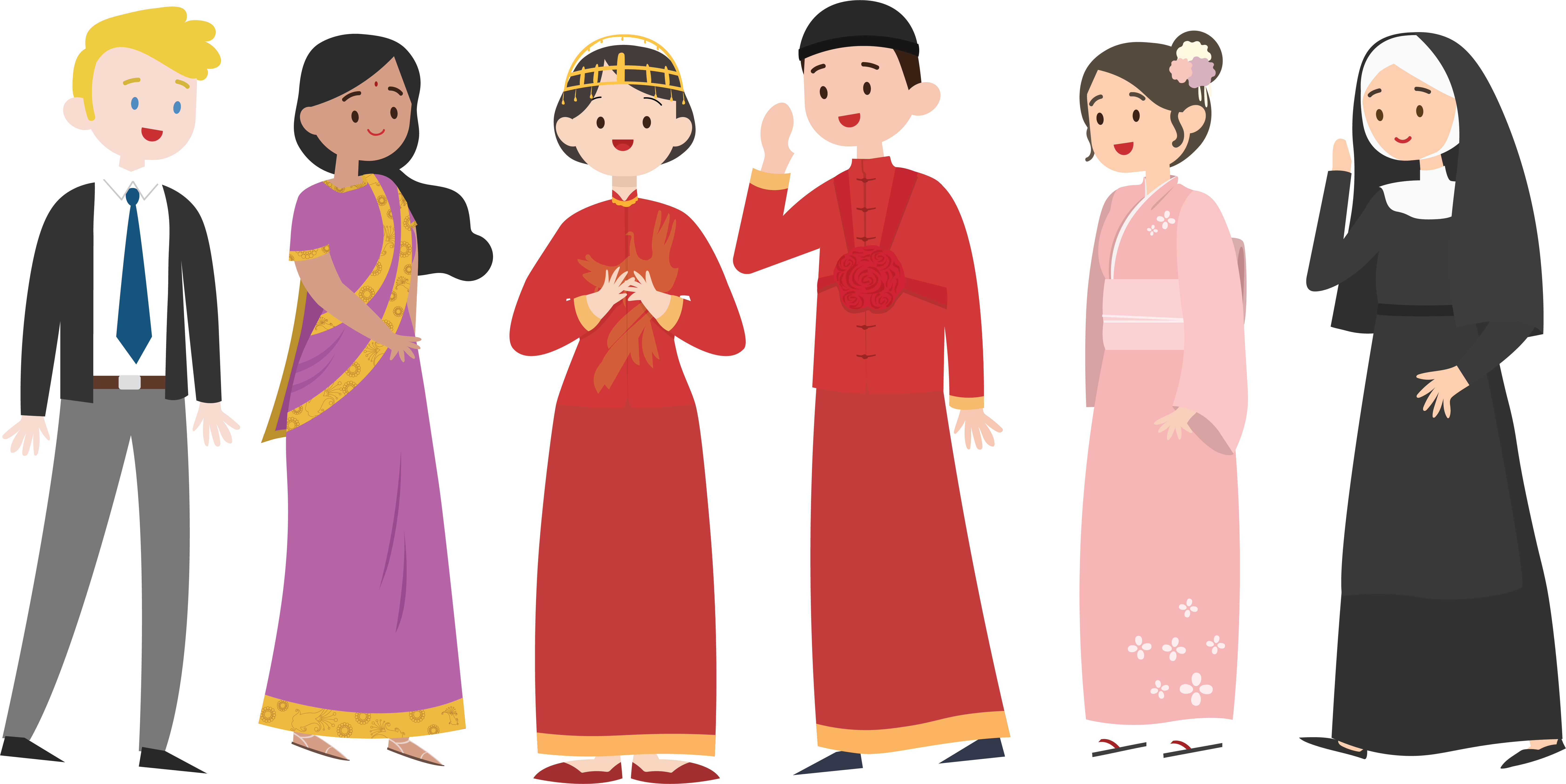 多元文化社會是什麼？
「多元文化社會」指的是對不同種族、傳統、習俗、宗教、生活方式等，都予以確認、尊重與包容。
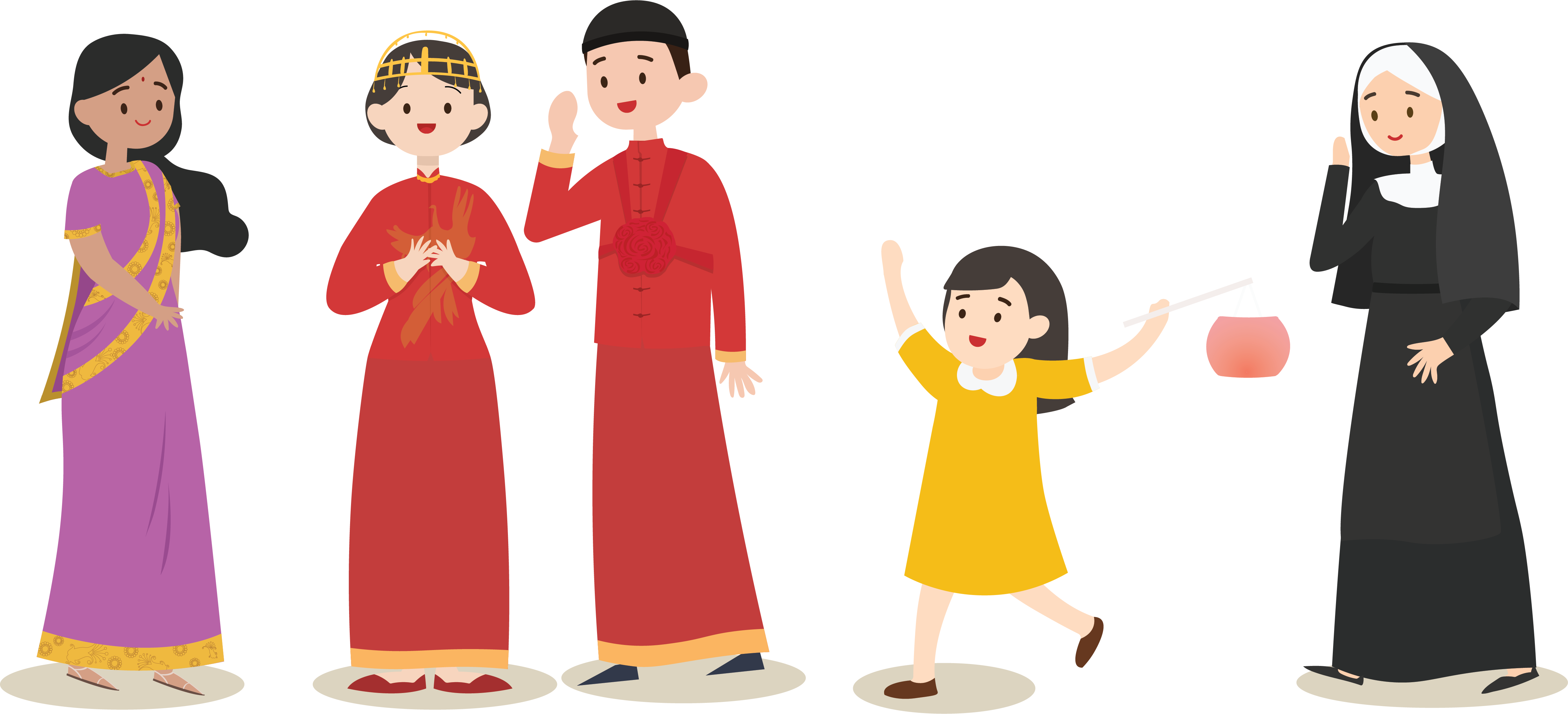 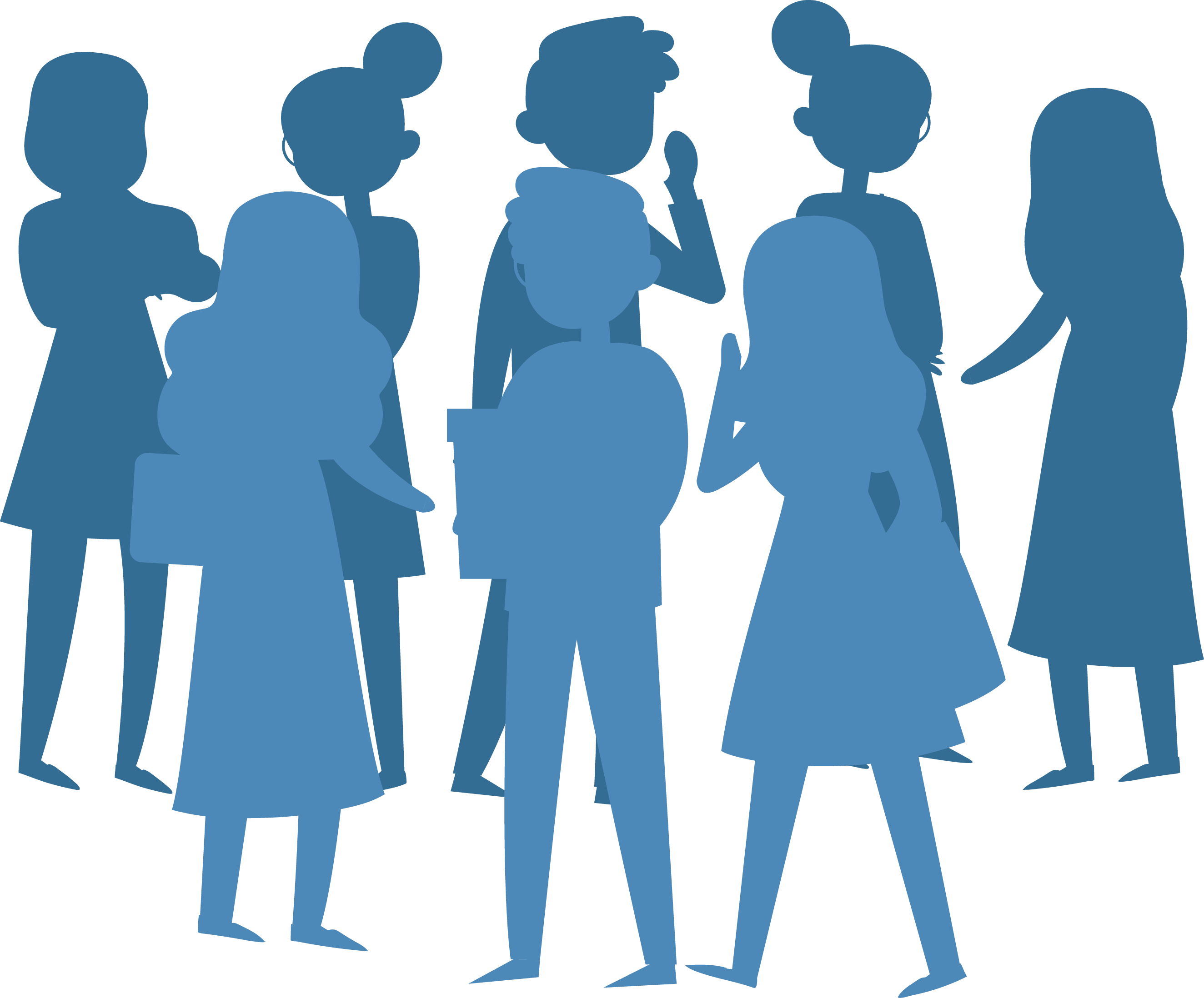 香港是多元文化社會
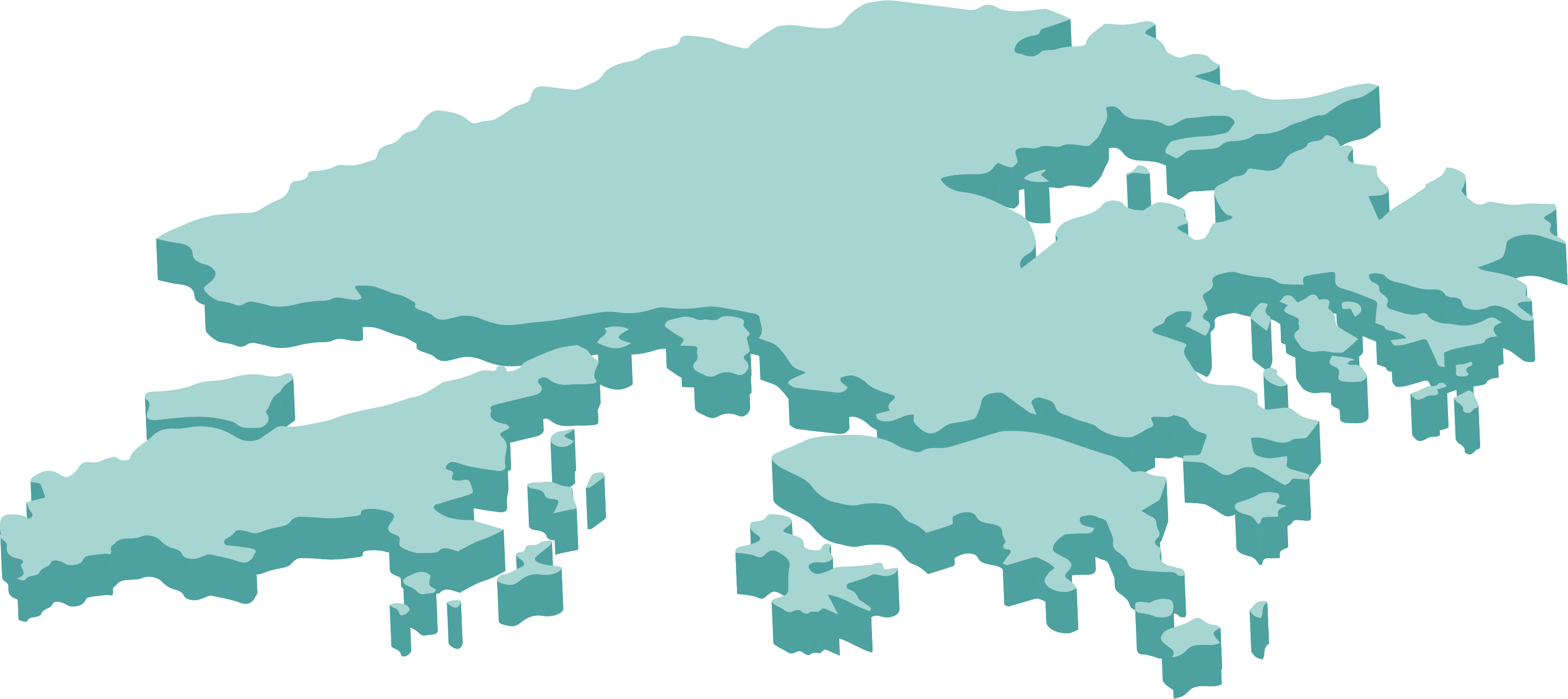 香港是一個多元文化社會。
在上世紀內地動盪的時期，許多從內地移居香港的人士，將內地的文化藝術、風俗習慣一併帶到香港，並與本地文化結合，造就了香港的多元文化。
香港是多元文化社會
此外，香港居住了不同族裔⼈士，對⾹港多元文化的融合及共生，貢獻良多。由此可見，多元⽂化豐富了⼤家的生活。
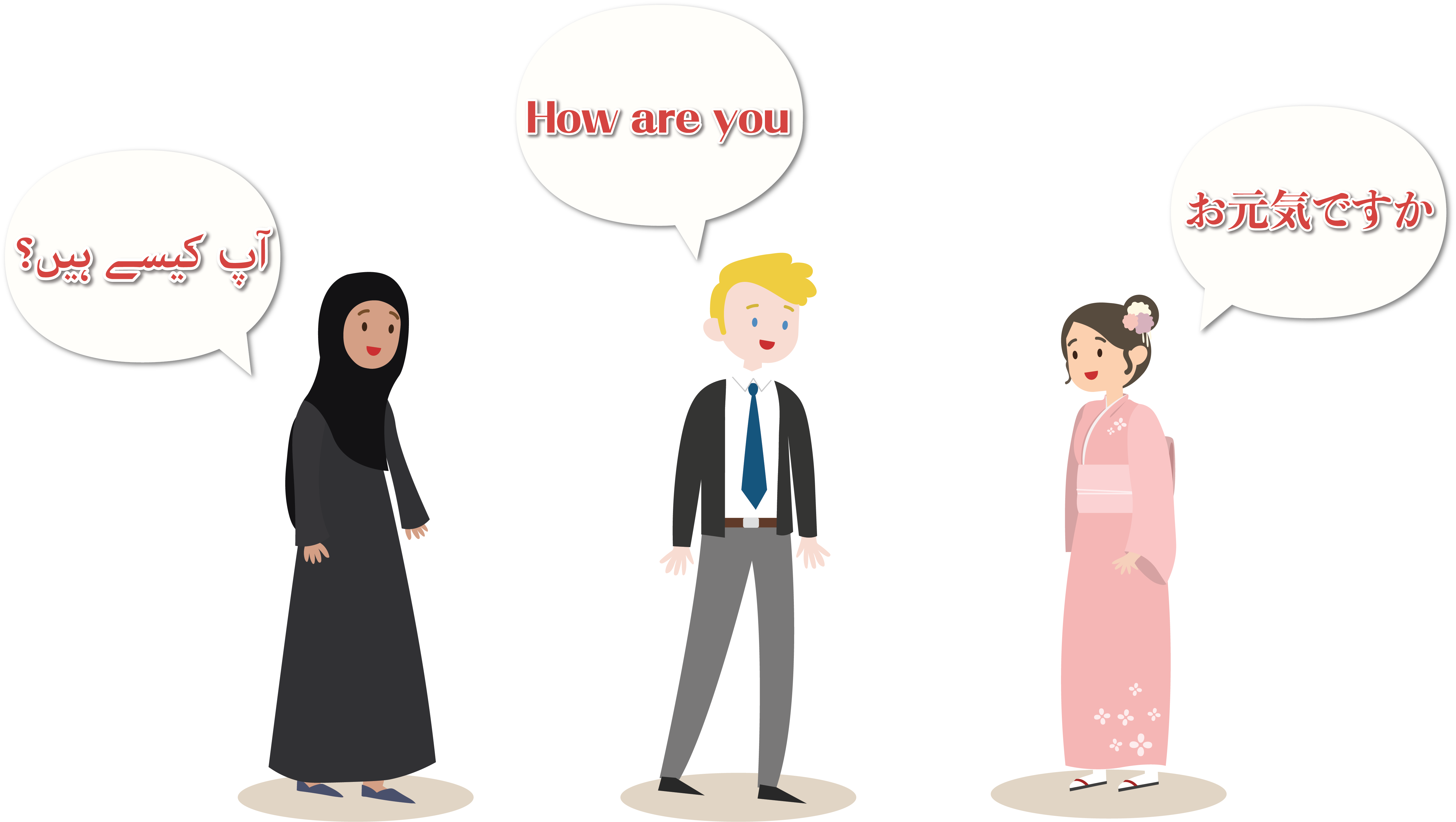 建立多元文化社會
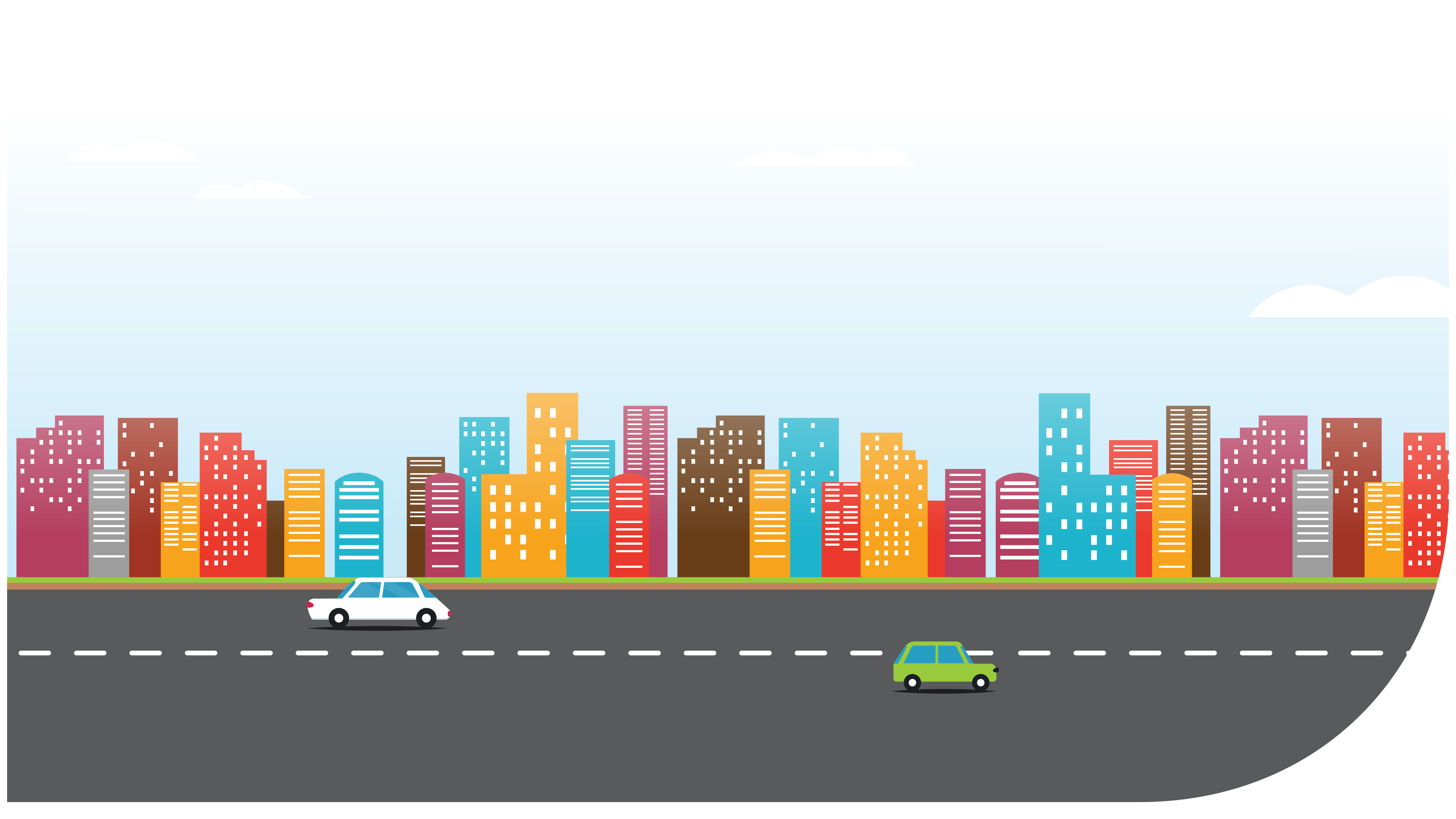 要建立多元文化社會，我們必須對社會的文化、體制及公共設施等時加留意，以照顧不同性別、族裔等人士的需要。
建立多元文化社會
例如因應男性和女性的不同生理需要，立法會修訂法例，提升公眾地方男女洗手間的比例。
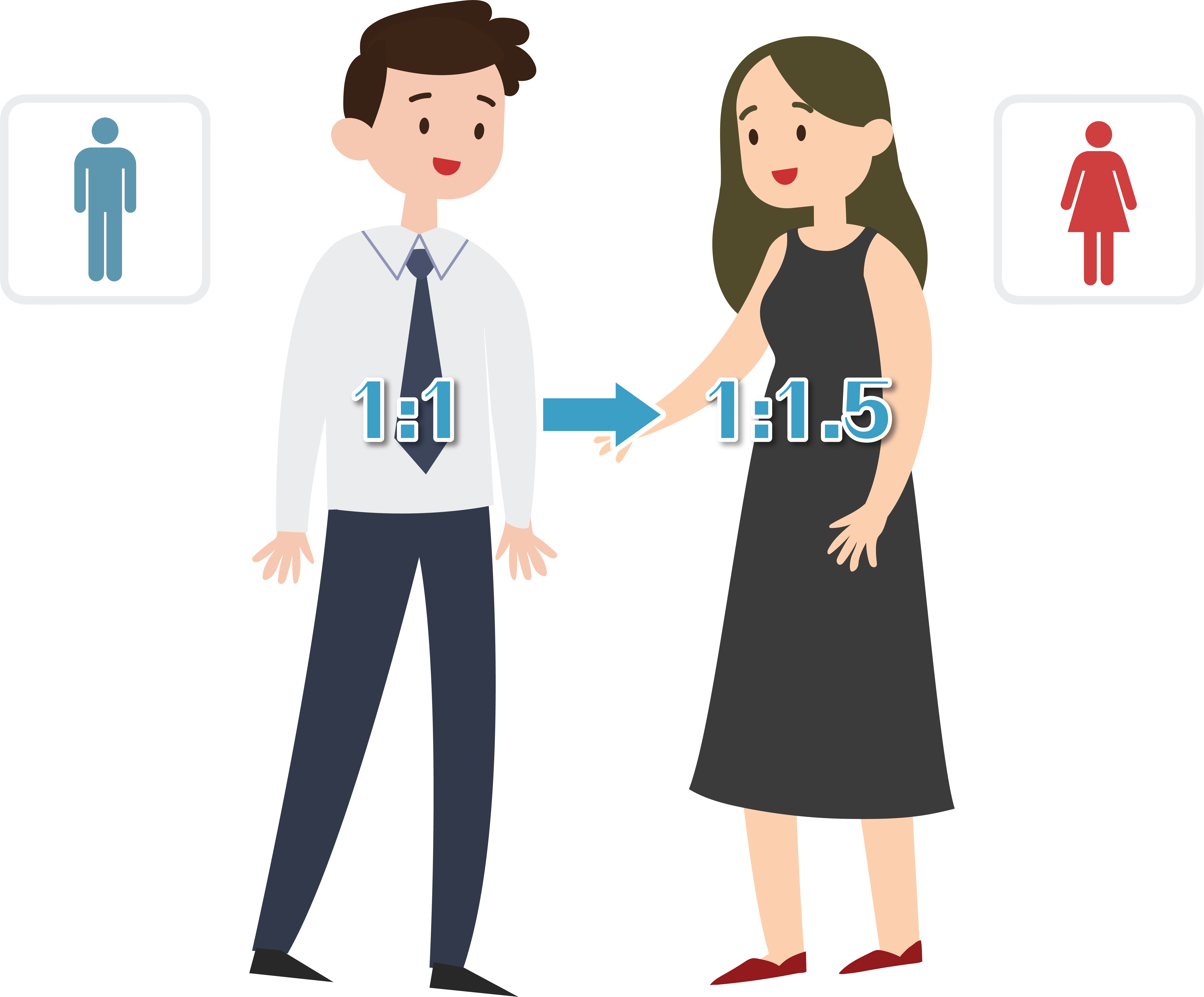 族裔共融
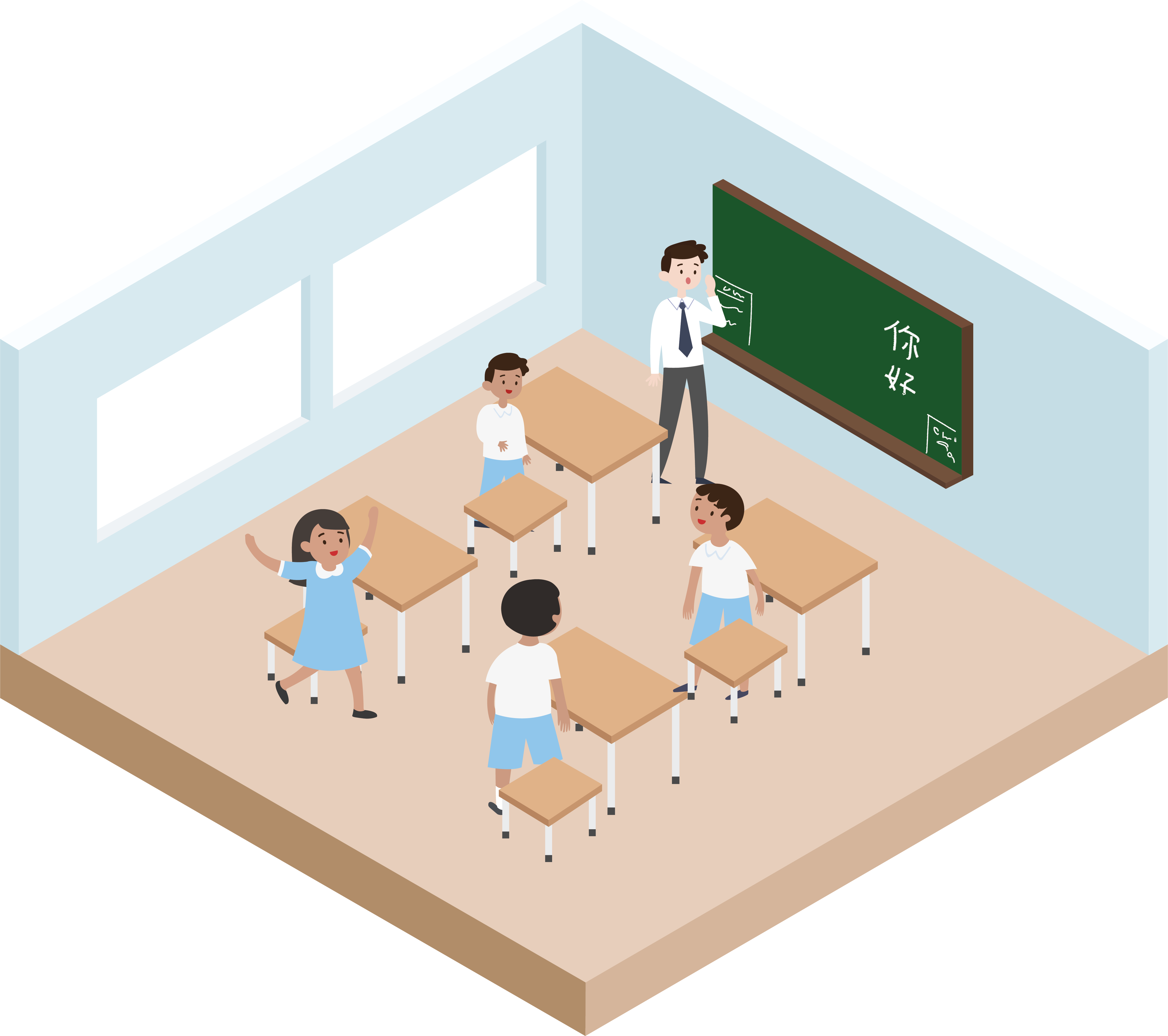 族裔共融方面，為支援非華語學生學習中文，教育局每年會提供額外資助。
族裔共融
另外，又為少數族裔提供母語電台節目，方便他們獲取資訊，藉以促進社會融合，營造更公平的公共空間。
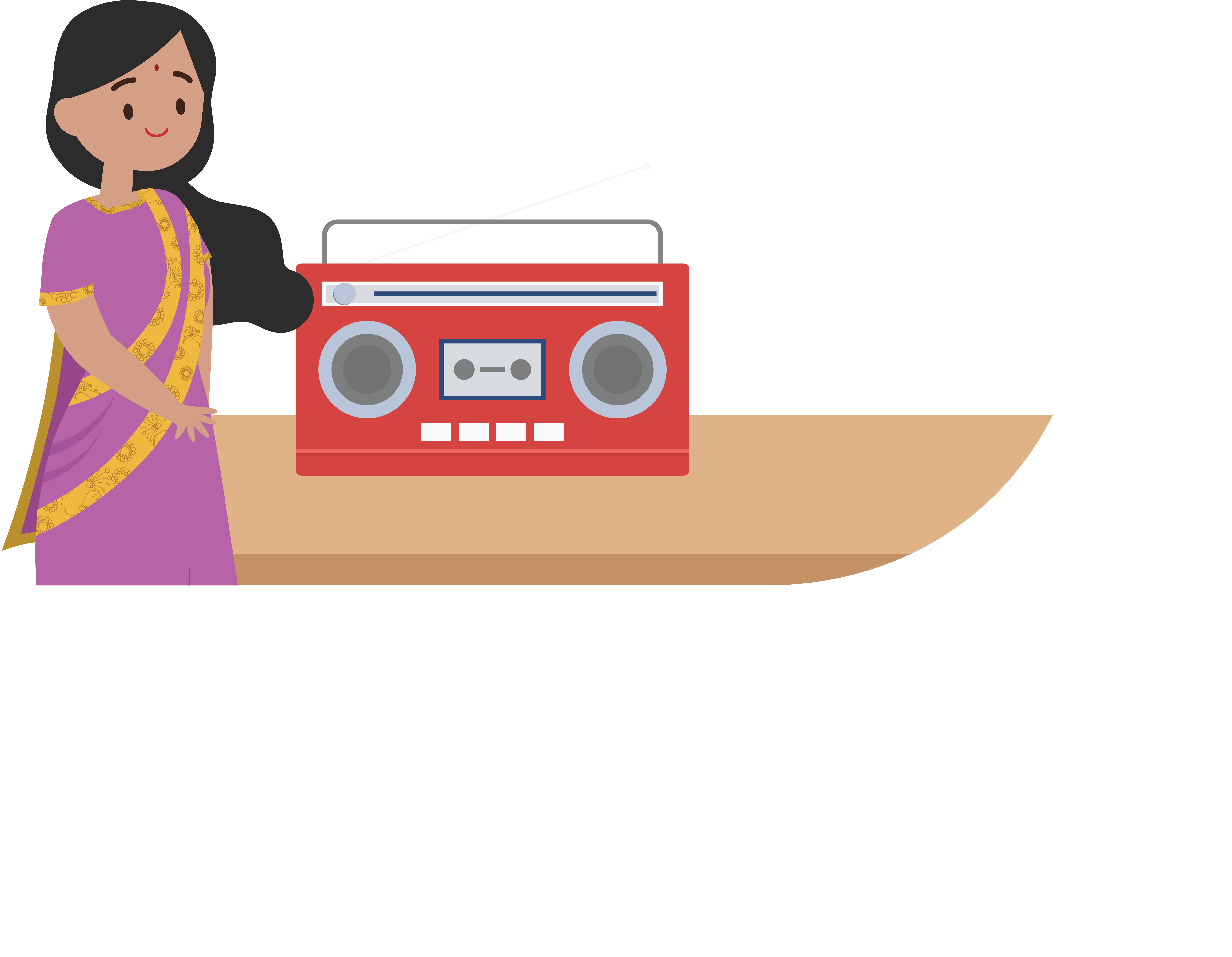 總結
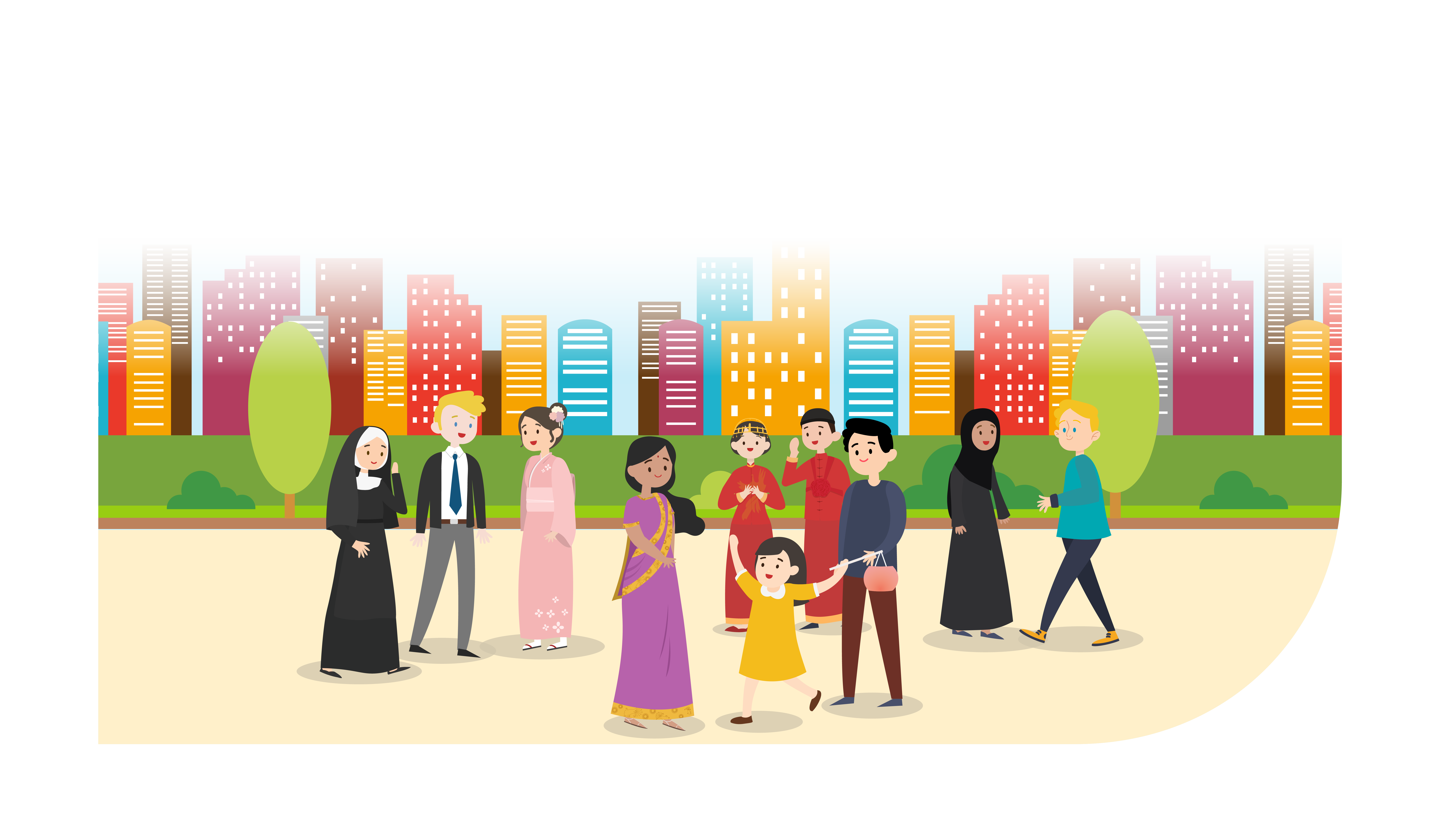 總括而言，香港這個多元文化社會，支持不同種族、性別的人士尋找自身價值，讓他們發揮所長，貢獻社會。